Žiaci, poznámky z tejto témy  si napíšte do zošitov a svoje vedomosti si môžete otestovať  v závere prezentácie prostredníctvom  otázok  ZOPAKUJTE SI .
Rozmnožovanie a vývin živočíchov
Obsah
A. 	Rozmnožovanie - význam
Typy rozmnožovania: pohlavné a nepohlavné 
Obojpohlavné živočíchy
Pohlavná dvojtvarosť
Oplodnenie: vonkajšie a vnútorné
Párenie – prejavy správania

B. 	Vývin jedinca: nepriamy a priamy
Vajíčko
Starostlivosť o potomstvo
Poznámky
Zopakujme si
A. Rozmnožovanie
Význam:
zachovanie druhu,
odovzdávanie znakov a vlastností z rodičov na potomstvo
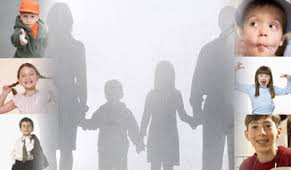 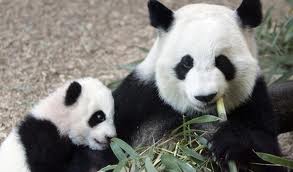 1. Typy rozmnožovania
Nepohlavné
potomkovia z TELOVÝCH buniek rodiča
vzniká KLON
Príklad: 
delenie – črievička		pučanie - nezmar
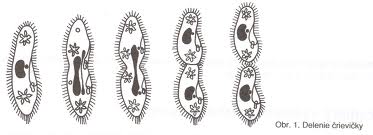 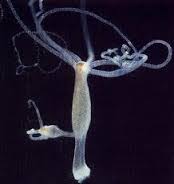 B. Pohlavné
potomkovia z POHLAVNÝCH buniek rodičov
potomok má vlastnosti a znaky oboch rodičov
vajíčka a spermie – oplodnenie




VÝNIMKA: vošky- zárodok sa vyvíja bez oplodnenia
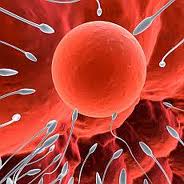 2. Obojpohlavné živočíchy
HERMAFRODITY – vajíčka a spermie sa vyvíjajú v tele 1 jedinca

Oplodnenie nastáva po výmene spermií medzi
dvoma jedincami.
		slimák 			dážďovka
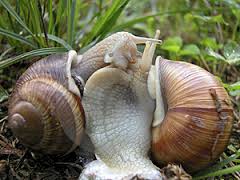 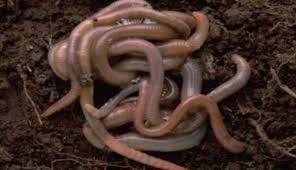 3. Pohlavná dvojtvarosť
jedince sú oddeleného pohlavia: 
samec – samčie pohlavné orgány – spermie
samica – samičie pohlavné orgány – vajíčka
Vonkajší prejav – odlišné telesné znaky. 
napr.: farba peria, parohy, hrebeň
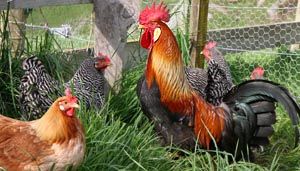 4. Oplodnenie - splynutie samčej a samičej pohlavnej bunky
Delenie:
Vonkajšie – vo vodnom prostredí, mimo tela
		žaby				ryby – mlieč a ikry
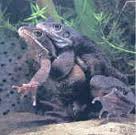 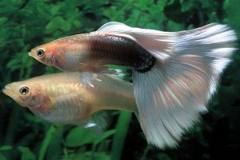 b) Vnútorné – oplodnenie prebieha v pohlavných orgánoch samice






VÝNIMKA: morský koník 
– samička kladie vajíčka do tela samca, ktorý ,,donosí„ potomstvo
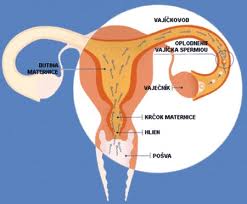 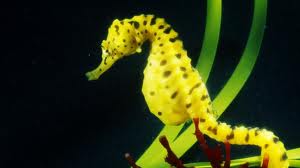 5. Párenie – spojenie samčích a samičích pohlavných orgánov
Špecifické správanie počas párenia
migrácie		
tokanie http://www.youtube.com/results?search_query=tokanie&sm=12
svadobné tance	
ruja http://www.youtube.com/watch?v=A4KFzUA2Cy4
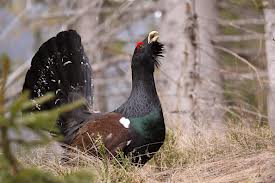 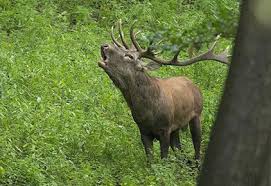 B. VÝVIN JEDINCA
oplodnené vajíčko → zárodok → plod → vyliahnutie/narodenie
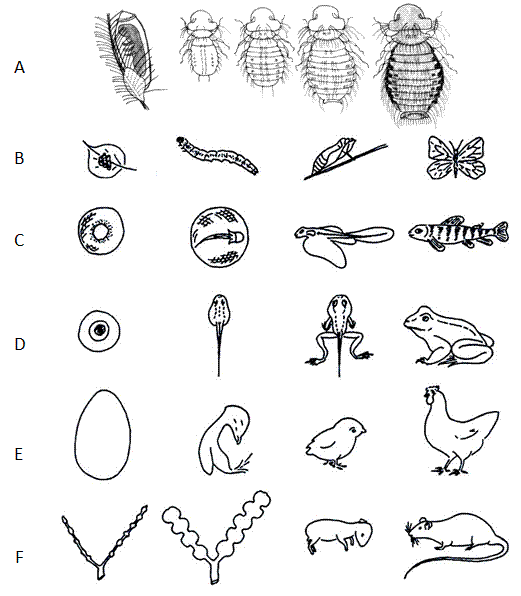 Delenie:	a) nepriamy
s neúplnou premenou 
vajíčko - LARVA - dospelý jedinec  
napr.: hmyz, obojživelníky
s úplnou premenou 
vajíčko-larva-KUKLA-dospelý jedinec
 napr. motýľ
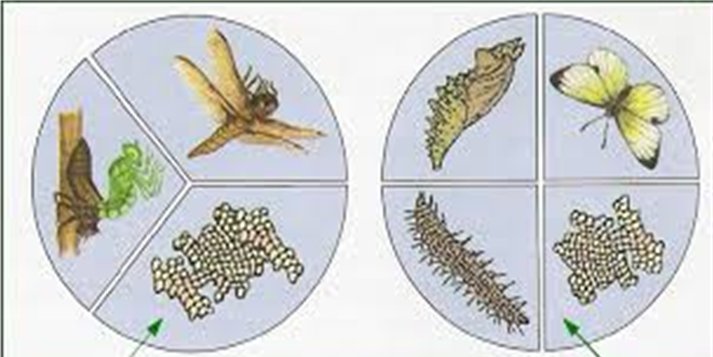 b) priamy
– prebieha bez prechodných štádií 
– z vajíčka sa vyvíja zárodok – dospelý jedinec
napr.: človek
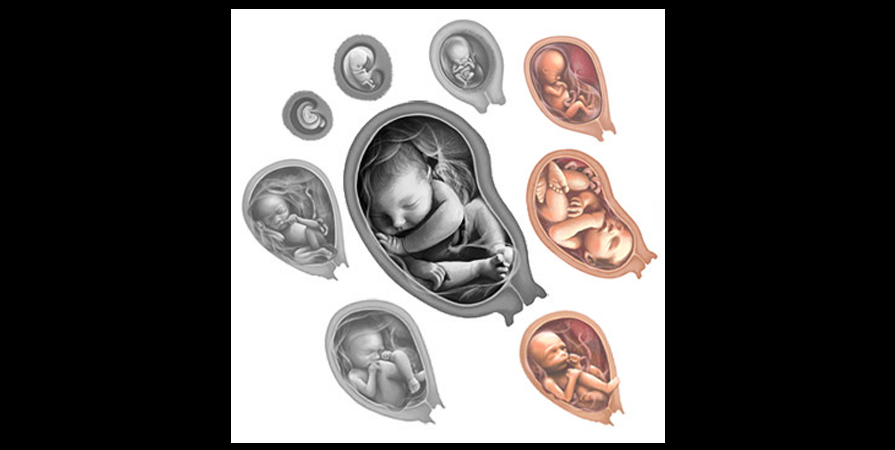 Typy vajíčok a ich obaly
A) bezstavovce
Bielkovinové obaly
Napr.: dážďovka, slimák
B) stavovce
Obojživelníky – rôsolovité
Plazy – kožovité
Vtáky - vápenatá škrupina s papierovou blanou
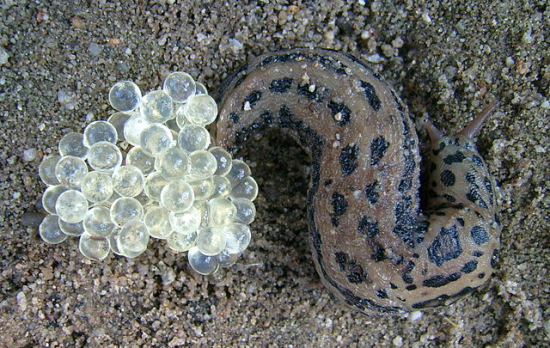 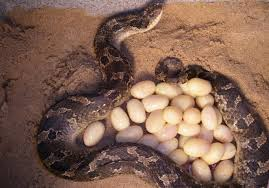 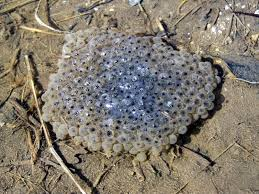 Kožovité vajíčka
rôsolovité vajíčka
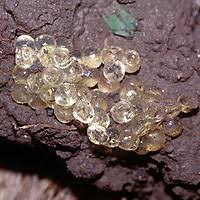 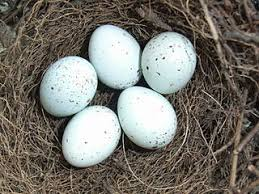 vajíčka dážďovky
vajíčka vtákov
Starostlivosť o mláďatá
A) bezstavovce, ktoré sa starajú o mláďatá
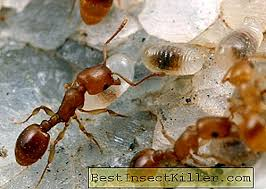 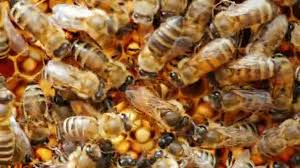 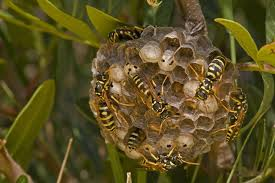 osy
včely
mravce
b) stavovce
Nestarajú sa o potomstvo:
Ryby
Obojživelníky
Plazy
Starajú sa o potomstvo:
Kŕmivé vtáky: spevavce, dravce
Nekŕmivé vtáky: husy, kury
Cicavce
po oplodnení vajíčka sa zárodok vyvíja v maternici
výživu zabezpečuje placenta
mláďa sa po narodení živí materským mliekom







https://www.youtube.com/watch?v=DGyRD9HnXVs
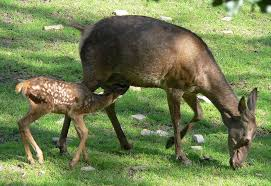 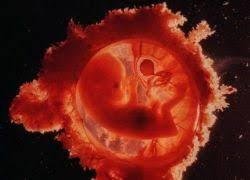 Poznámky: Rozmnožovanie a vývin živočíchov
A. ROZMNOŽOVANIE
Význam:
zachovanie druhu,
odovzdávanie znakov a vlastností z rodičov na potomstvo
1. Typy rozmnožovania
Nepohlavné - potomkovia z TELOVÝCH buniek rodiča, vzniká KLON
(delenie – črievička, pučanie – nezmar)
Pohlavné - potomkovia z POHLAVNÝCH buniek rodičov,potomok má vlastnosti a znaky oboch rodičov
2. Obojpohlavné živočíchy=HERMAFRODITY – vajíčka a spermie sa vyvíjajú v tele 1 jedinca, oplodnenie nastáva po výmene spermií medzi dvoma jedincami (slimák) 
3. Pohlavná dvojtvarosť - jedince sú oddeleného pohlavia: 
samec – samčie pohlavné orgány – spermie
samica – samičie pohlavné orgány – vajíčka
Vonkajší prejav – odlišné telesné znaky,napr.: farba peria, parohy, hrebeň
4. Oplodnenie - splynutie samčej a samičej pohlavnej bunky
Delenie:
Vonkajšie – vo vodnom prostredí, mimo tela (žaby)
Vnútorné – oplodnenie prebieha v pohlavných orgánoch samice 	(jeleň)
5. Párenie – spojenie samčích a samičích pohlavných orgánov
B. VÝVIN JEDINCA
oplodnené vajíčko → zárodok → plod → vyliahnutie/narodenie
Delenie:	
a) nepriamy 
s neúplnou premenou (vajíčko - LARVA - dospelý jedinec,napr.: hmyz)
s úplnou premenou (vajíčko-larva-KUKLA-dospelý jedinec, napr. motýľ)
b) priamy prebieha bez prechodných štádií – z vajíčka sa vyvíja zárodok – dospelý jedinec, napr.: človek
Cicavce
po oplodnení vajíčka sa zárodok vyvíja v maternici
výživu zabezpečuje placenta
mláďa sa po narodení živí materským mliekom
Zopakujme si
Aký je význam rozmnožovania?
Vysvetli rozdiel medzi nepohlavným a pohlavným rozmnožovaním.
Charakterizuj oplodnenie?
Uveď príklad živočíchov, u ktorých nastáva oplodnenie vo vonkajšom prostredí a u ktorých v rozmnožovacích orgánoch samice.
Porovnaj na príklade priamy a nepriamy vývin.
Vymenuj príklady živočíchov, ktoré počas vývinu štádiom kukly.
Na budúci týždeň nasleduje opakovanie  tematického celku  „Životné procesy živočíchov“. 

                          S pozdravom p.uč. Ivanová.
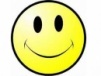